ANAPHYLAXIS
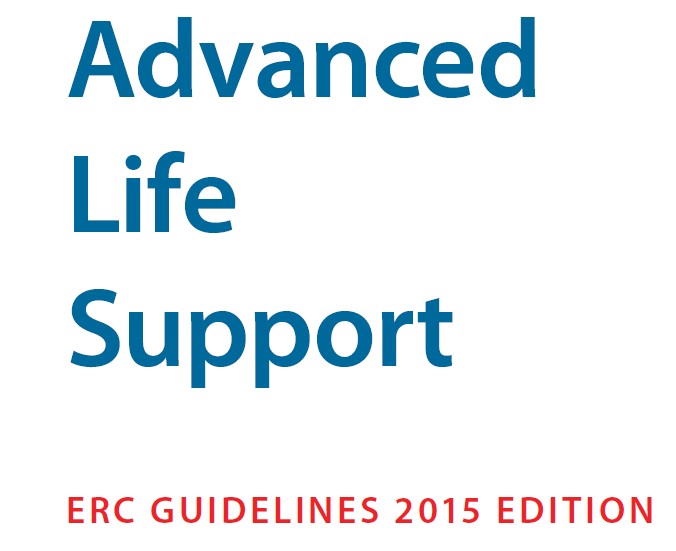 ANAPHYLAXIS
ANAPHYLAXIS
ANAPHYLAXIS
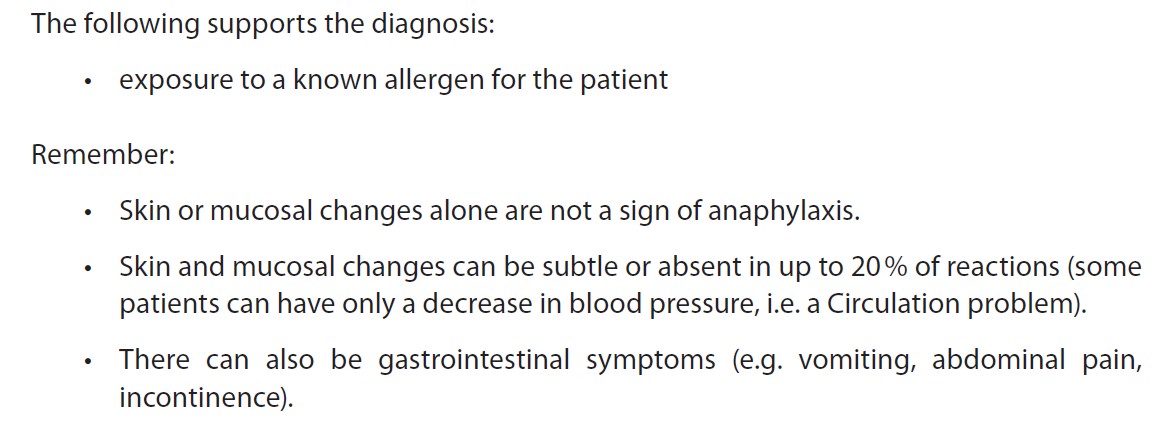 ANAPHYLAXIS
ANAPHYLAXIS
ANAPHYLAXIS
ANAPHYLAXIS
ANAPHYLAXIS
ANAPHYLAXIS
ANAPHYLAXIS